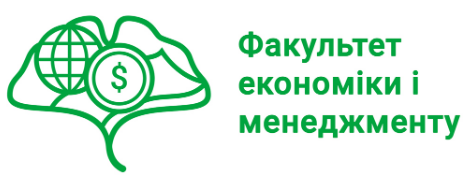 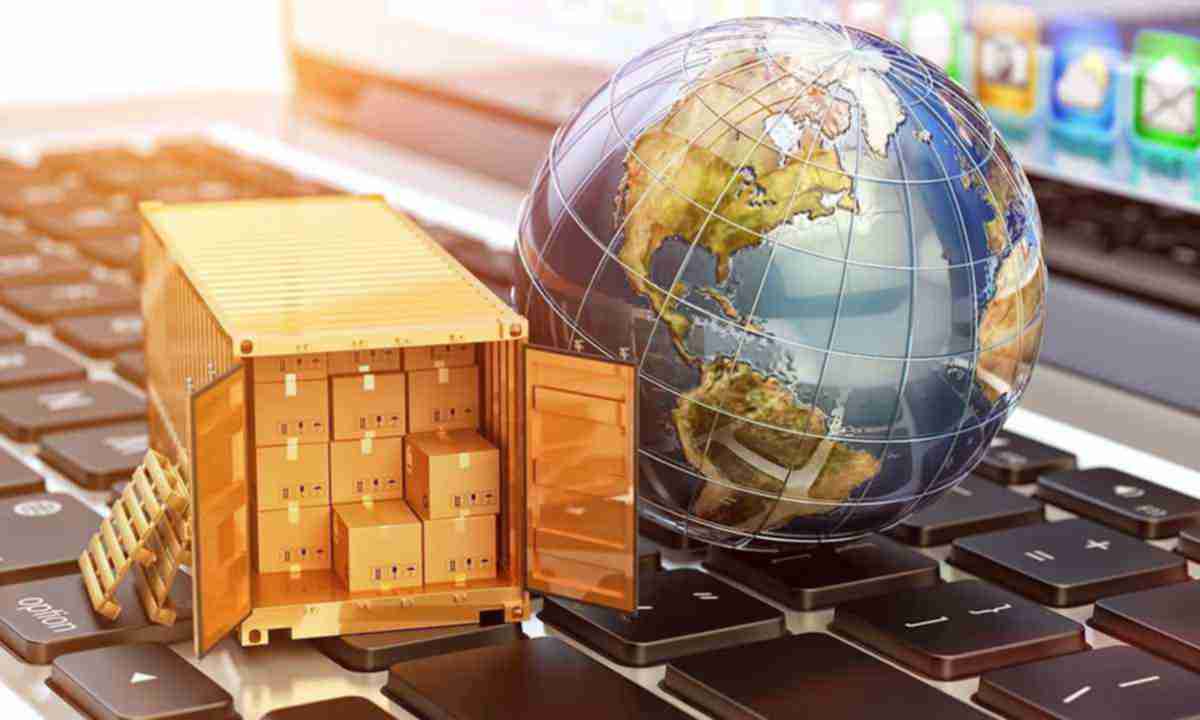 МІЖНАРОДНА ТОРГІВЛЯ І БІЗНЕС
Хто викладач курсу?
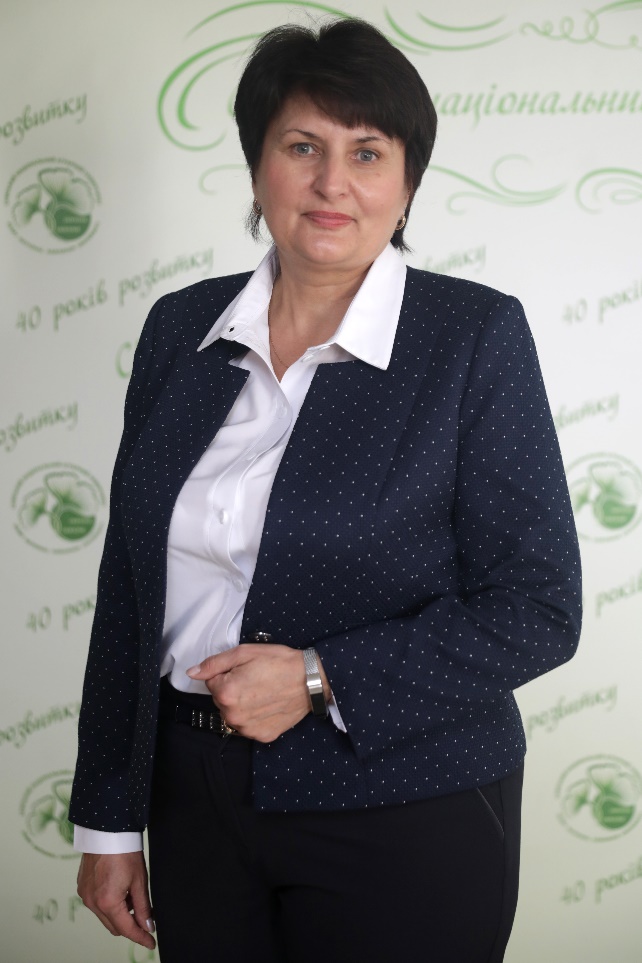 Кандидат економічних наук, доцент кафедри менеджменту імені професора Л.І. Михайлової

Турчіна Світлана Григорівна
Детальніше про викладача тут:
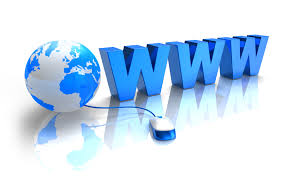 https://eim.snau.edu.ua/kafedri/menedzhmentu/sklad-kafedri/turchina-svitlana-grigorivna/
МЕТА ВИВЧЕННЯ ДИСЦИПЛІНИ: 

вивчення закономірностей розвитку міжнародної торгівлі і бізнесу, кооперації та спеціалізації господарських суб’єктів різних країн, принципів та шляхів їх розвитку; аналіз об’єктивно зумовлених процесів інтернаціоналізації виробництва, збуту та споживання.
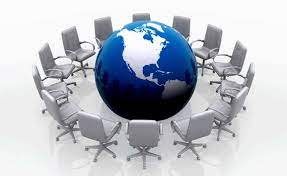 ЗАВДАННЯ  ДИСЦИПЛІНИ:
формування у майбутніх фахівців знань, навичок і умінь, що забезпечують розуміння закономірностей, логіки та механізмів міжнародної торгівлі і бізнесу, вміння творчо аналізувати стан міжнародної торгівлі і бізнесу, визначати проблеми і тенденції її розвитку; формування у студентів практичних навичок щодо укладання міжнародних комерційних контрактів.
Вивчивши курс, ви отримаєте відповіді на такі питання як:
особливості та тенденції сучасної світової торгівлі та бізнесу
класичні та сучасні теорії міжнародної торгівлі і бізнесу
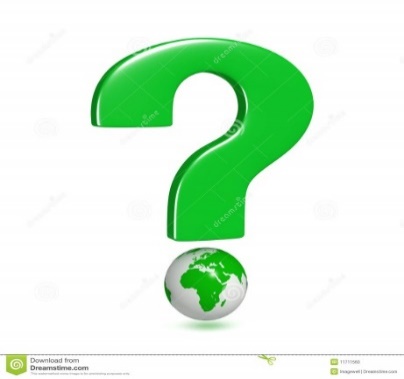 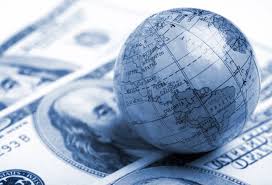 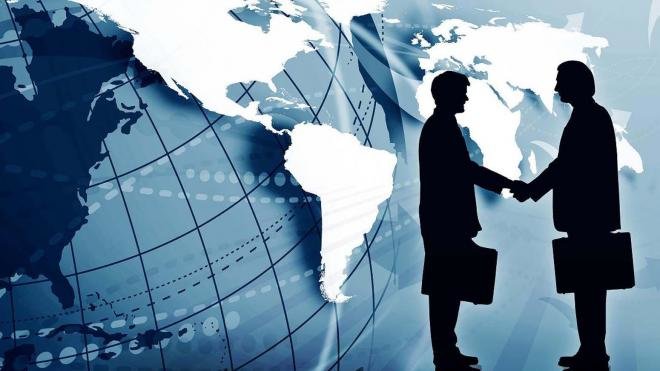 основні форми та методи міжнародних торговельних відносин
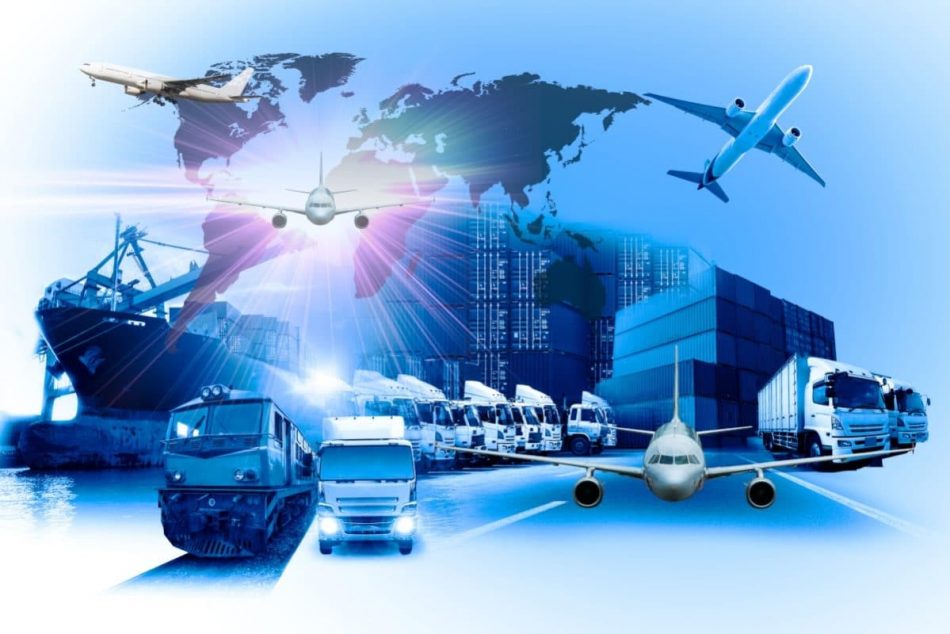 механізм регулювання глобальної торговельної системи;
організаційні форми міжнародної торгівлі і бізнесу
Зміст дисципліни:
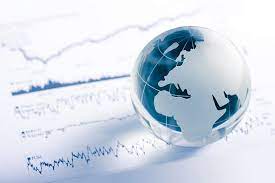 Тема 1. Поняття міжнародної торгівлі і бізнесу. Структура та специфічні риси. 
Тема 2. Міжнародна торгівля в міжнародній економічній системі та її вплив на економічний розвиток. 
Тема 3. Теорії міжнародної торгівлі. 
Тема 4. Національний рівень регулювання міжнародної торгівлі і бізнесу. 
Тема 5. Наднаціональний рівень регулювання міжнародної торгівлі і бізнесу. 
Тема 6. Єдина торгова політика ЄС як основа європейської інтеграції. 
Тема 7. Основні інструменти торгової політики ЄС. 
Тема 8. Форми міжнародної торгівлі та бізнесу: сутність та особливості. 
Тема 9. Методи здійснення експортно-імпортних операцій. 
Тема 10. Організовані міжнародні товарні ринки. 
Тема 11. Організація міжнародної торгівлі та розвиток бізнесу сировинними товарами.
Тема 12. Особливості організації міжнародної підприємницької діяльності готовою продукцією.
Тема 13. Особливості міжнародного бізнесу в сфері послуг.
Тема 14. Міжнародна торгівля технологіями і об’єктами авторського права.
Тема 15. Перспективи торгівлі аграрною продукцією  в міжнародному бизнес–середовищі.